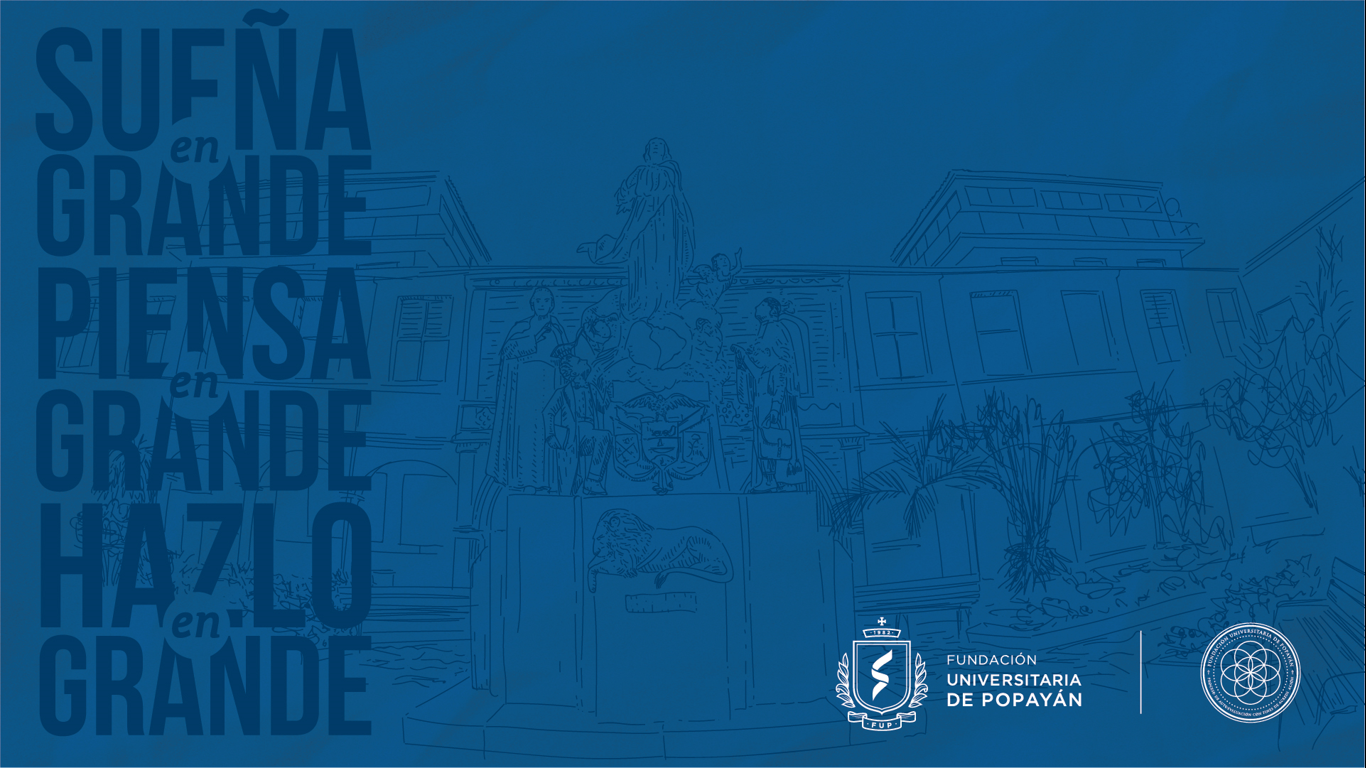 HISTORIA EMPRESARIAL COLOMBIANA
LOS GREMIOS EMPRESARIALES
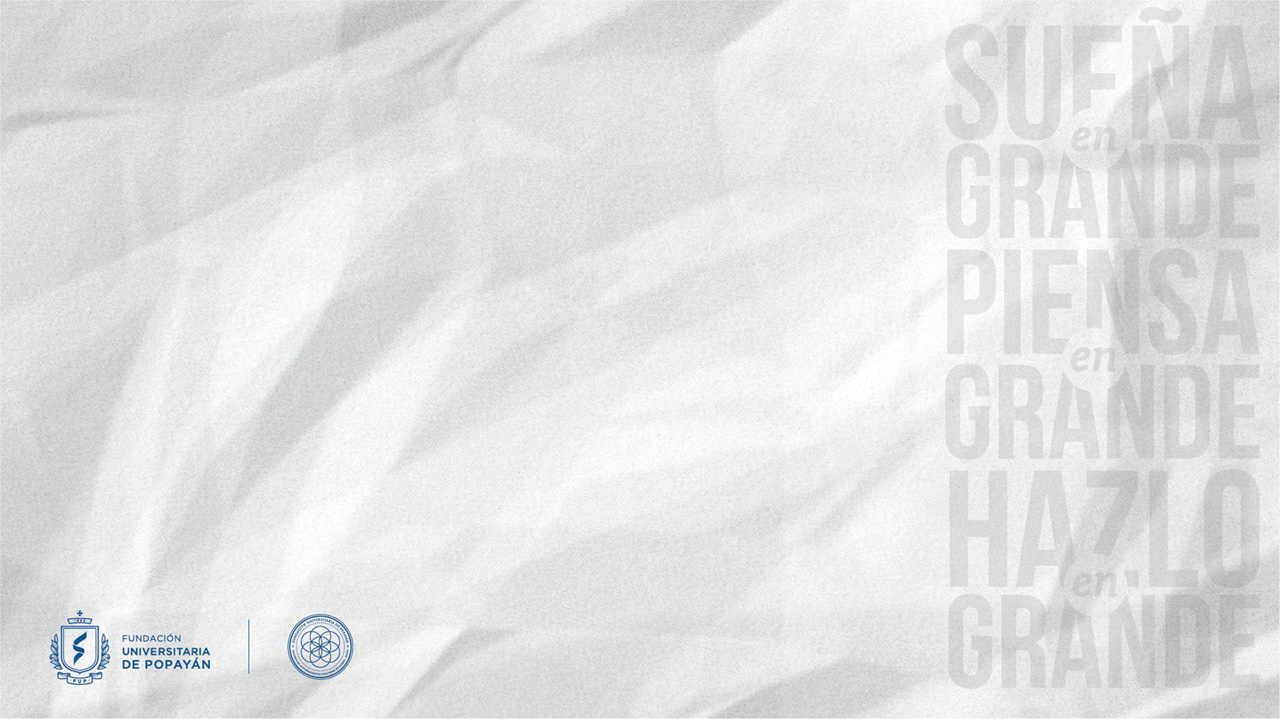 Función de los gremios
Cooperación (Económica, tecnológica, técnica)
Manifestar intereses comunes
Poder de negociación comercial
Poder de negociación política
Interlocutores calificados
Gestión de la información
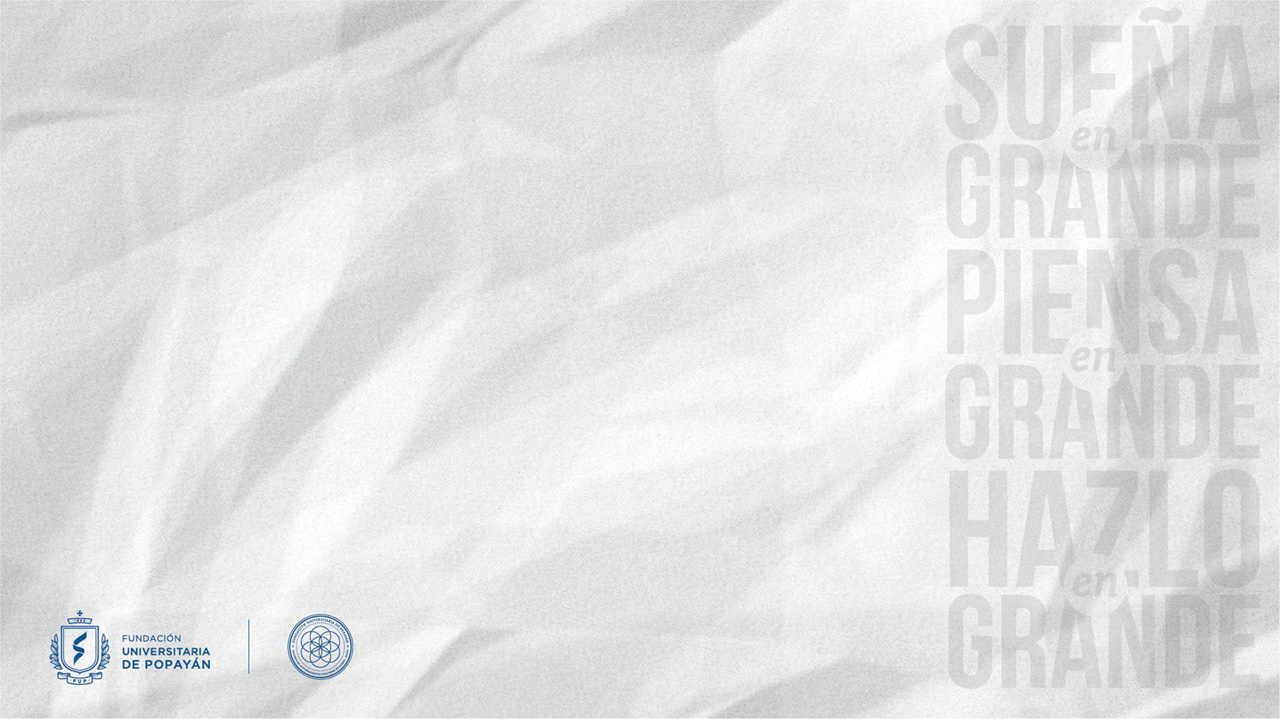 Reseña histórica
Los primeros gremios fueron sociedades de amigos
En 1871 se crea la Sociedad de Agricultores de Colombia
En 1878 se crean las cámaras de comercio
Primeras propuestas en los años 20´s y 30´s
En 1927 se crea la Federación Nacional de cafeteros
En 1944 se crea la ANDI
En 1945 se crea Fenalco
http://colombiamacroeconomica.blogspot.com/2008/04/los-gremios-economicos-mas_17.html#:~:text=LOS%20GREMIOS%20ECONOMICOS%20MAS%20REPRESENTATIVOS%20DE%20COLOMBIA,-LOS%20GREMIOS%20EN&text=Los%20Gremios%20mas%20significativos%20en,de%20Desarrollo%20Empresarial%20en%20Colombia.
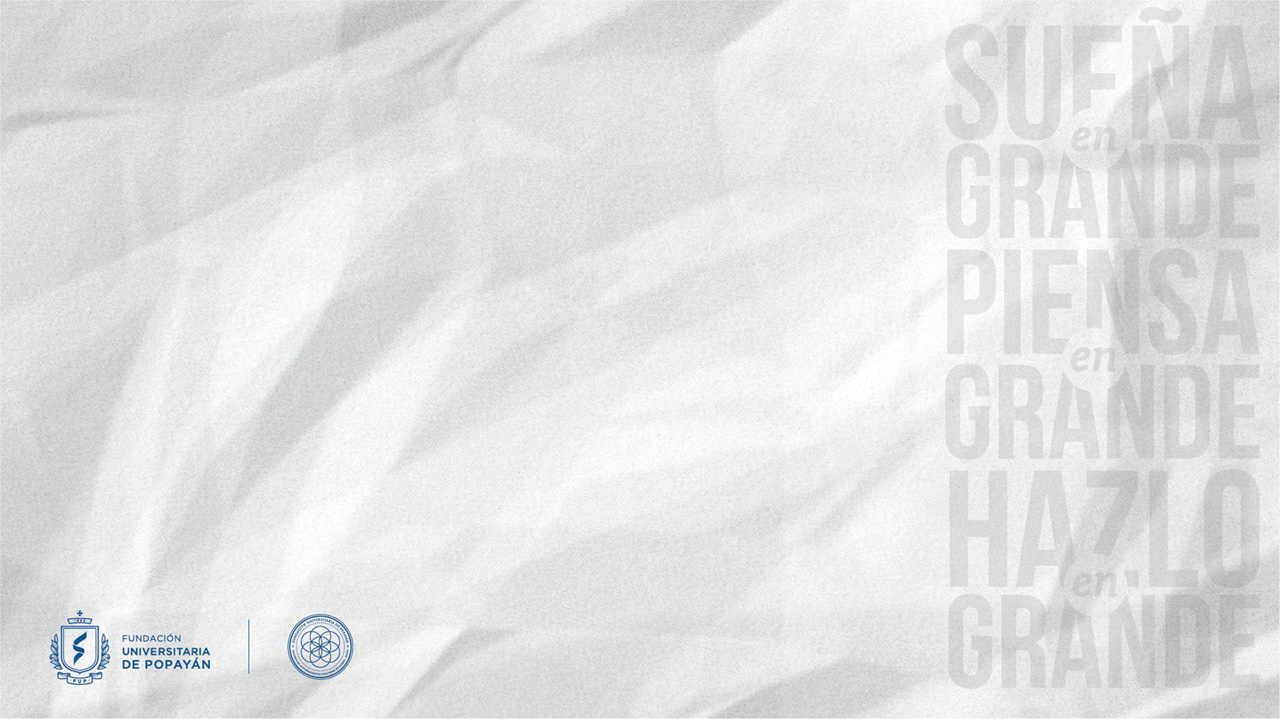 Reseña histórica
En 1949 se crea ANATO: Asociación Colombiana de Agencias de viajes y turismo
En 1952 se crea Acopi
En 1954 se crean las cajas de compensación familiar
En 1954 se crea Cotelco
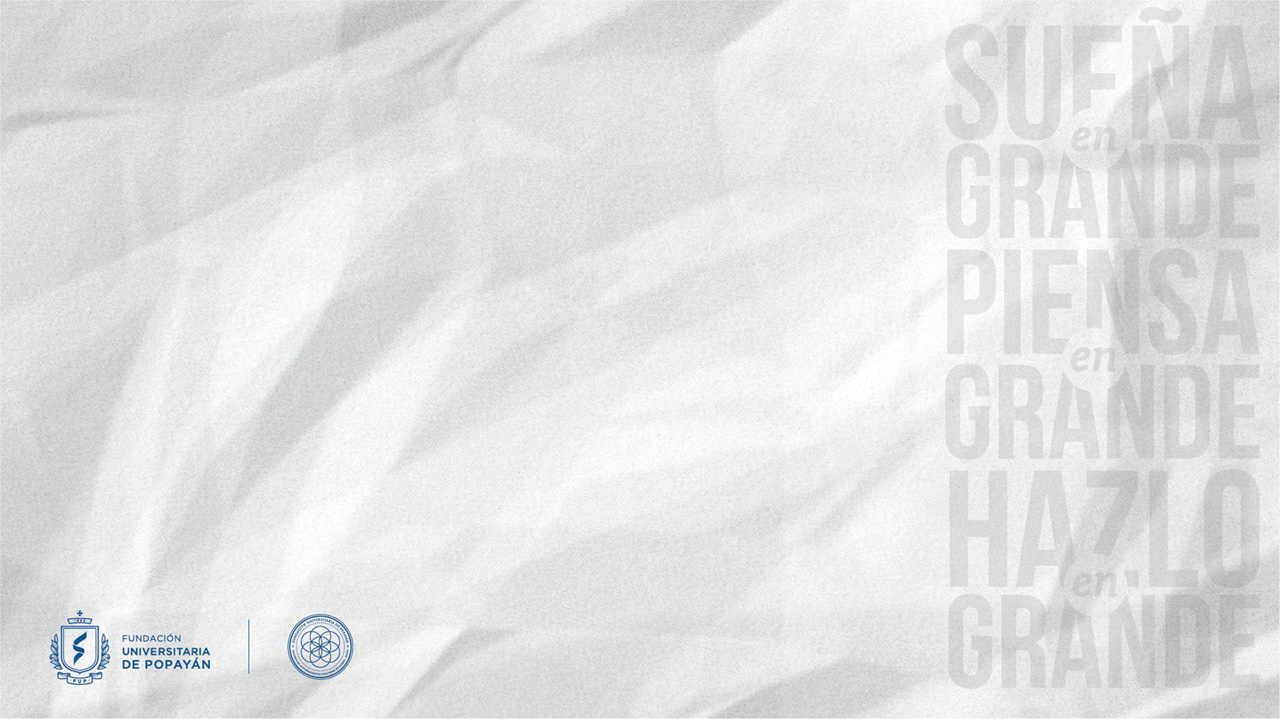 Reseña histórica
En 1959 se crea Asocaña
En 1969 se crea Coopidrogas
En 1971 se crea ANALDEX “Asociación Nacional de comercio exterior” 
En 1973 se crea Asocolflores
En 1999 se crea ACICAM: Asociación colombiana de industriales del calzado, el cuero y su manufactura.
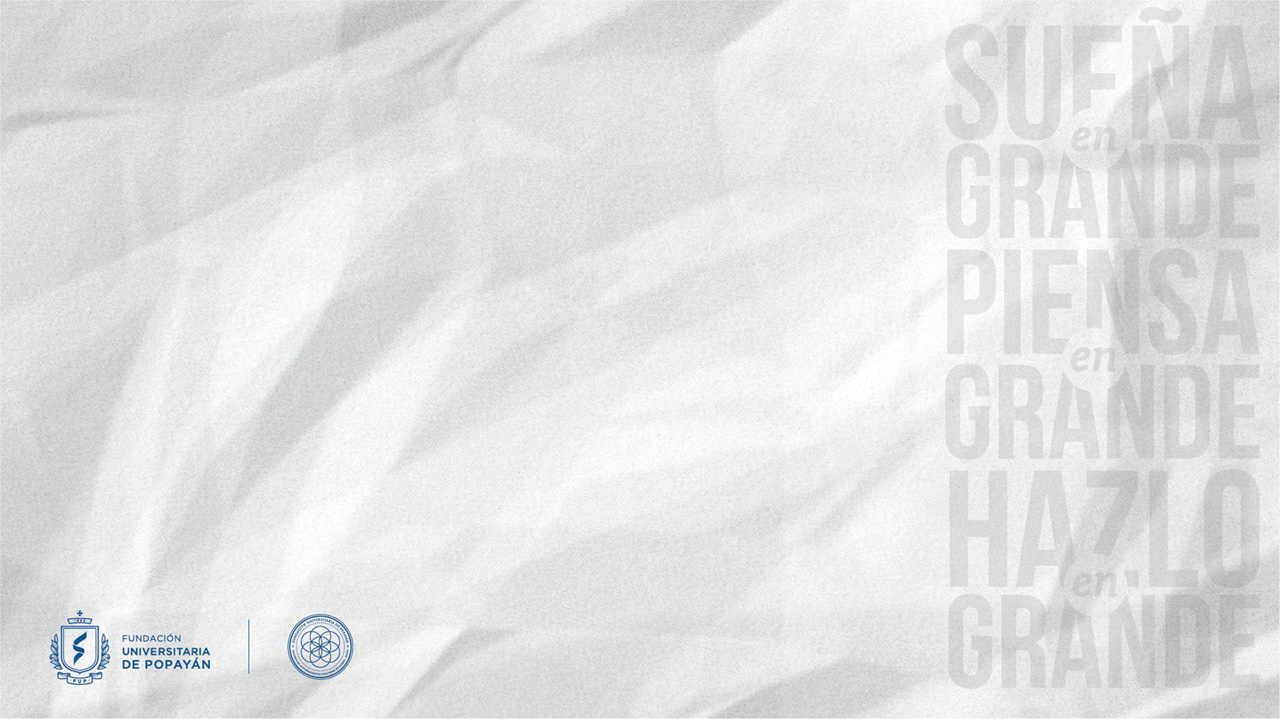 Consejo gremial nacional
Fecha de creación: 1991
Primeros sectores agremiados:
ACOLFA
ACOPI
ACOPLASTICOS
ANALDEX
ANDI
ASOBANCARIA
ASOCAÑA
CAMACOL
FASECOLDA
FEDEGAN
FEDEMETAL
FENALCO
SAC y ASOCOLFLORES
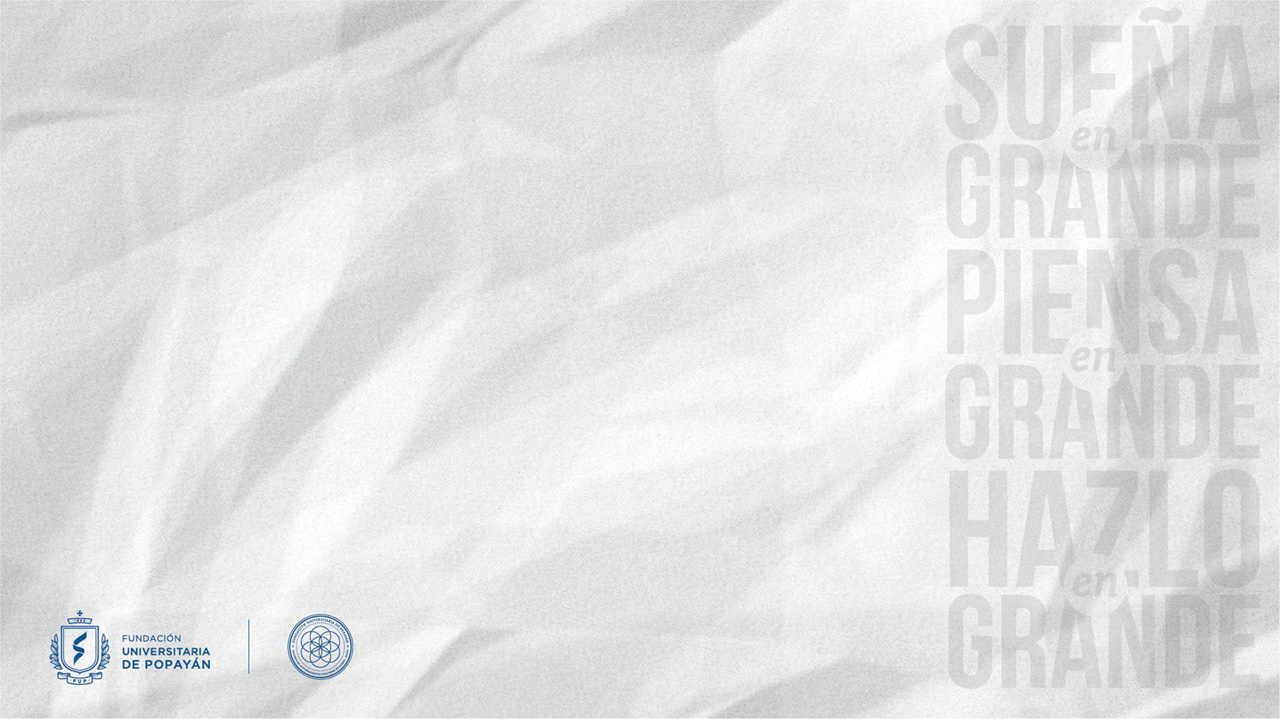 Consejo gremial nacional
Sectores que representa:
Industria
Financiero
Comercio
Agropecuario
Turismo
Tecnología
Servicios
Minero - Energético
Infraestructura